Drug and Alcohol Awareness
[Speaker Notes: 1]
Substance Abuse Issues
Drug and alcohol abuse
Misuse of prescription and over-the-counter medication
Drug trafficking and dealing
Emotional distress and illness
Physical illness and chronic health problems
Lifestyle issues
[Speaker Notes: 2]
Signs and Symptoms of Abuse
Absenteeism
Staff Turnover
Lower productivity
Poor work quality
Poor moral
Increased accidents and near misses
Theft of equipment and materials
Equipment breakdowns
[Speaker Notes: 3]
Drug Effects
Slow reactions
Poor coordination
Fatigue
Delayed decision making
Confusion
Learning difficulty
Poor memory
Loss of concentration
Depression or anxiety
Erratic judgment quality
Drug Effects
Difficulty sorting out priority tasks from non-essential activity
Neurotic or psychotic behavior
Refusal to accept authority
Behavioral Signs
Change in attitude, work performance or behavior
“I don’t care” attitude
Erratic performance
Hangover symptoms
Drug culture jargon
Secretive behavior
Behavioral Signs
Wanting to be alone
Forgetfulness, indecision, erratic judgment
Impulsive and temperamental behavior
Changes in personal appearance and hygiene
Jitters, hand tremors, hyperexcitability
Carelessness
Behavioral Signs
Sleeping on the job
Trouble with police
Can not keep a job
Aggressive towards others
Constant illnesses
Physical Symptoms
Blood spots on shirt sleeves
Bloodshot or watery eyes
Changes in speech
Hand tremors
Intoxicated behavior
Odor of alcohol on breath or marijuana smoke
Physical Symptoms
On-the-job, out-in-the-open drug use
Poor coordination
Racing heart, irregular rhythms
Runny nose or sores around nostrils
Sleeping on job
Slow reactions
Slurred speech
Physical Symptoms
Unsteady gait
Very large of very small pupils
Wearing sunglasses indoors
Common Sites for Use
Lunchroom or lounge areas
Parking lots and cars
Remote areas of the worksite
Equipment or storage rooms
Restrooms
MARIJUANA
From Hemp plant – Cannabis Sativa
1974 – 1% THC levelToday – more than 17%
When dried and manicured looks like oregano
1 Joint is equivalent to 25 cigarettes
10% of workers claim use
Smoked
Bongs
Shot Gunning
Mental Function
Sense of Well Being
Irritability, insomnia, anxiety, depression
“I don’t care” attitude
Diminished concentration
Delayed decision making
Mental Function
Impaired short-term memory
Erratic cognitive functions
Distortions in time estimation
Health Effects
Pulmonary problems
Risk of cancer
Heart disease
Lowers immune system
Irritating cough, chronic sore throat
Health Effects
Withdrawal
Loss of appetite
Restlessness
Chronic fatigue and lack of motivation
Pregnancy Problems and Birth Defects
Active chemicals concentrate in ovaries and testes.
Decrease in testosterone in males.
Decrease in fertility, increase in testosterone in females
Females have higher incidences of stillborn births or miscarriages.
Pregnancy Problems and Birth Defects
THC can cause birth defects.
Offspring have fewer chromosomes than normal.
Common effect is underweight newborn babies.
Decrease in visual functioning and other ophthalmic problems.
Signs and Symptoms
Affects normal body functions
Impaired tracking
Distinctive odor on clothing
Signs and Symptoms
Reddened eyes
Slowed speech
Chronic fatigue and lack of motivation
[Speaker Notes: Pot, grass, weed, reefer, dope, Mary Jane, Acapulco gold
Looks like parsley
Can be eaten or smoked

Hashish is black or brown and can be eaten or smoked

Hash Oil is a syrupy liquid that is smoked or mixed with tobacco]
Marijuana Fact SheetAcute/Overdose Effects
Aggressive urges
Anxiety
Confusion
Fearfulness
Hallucinations
Heavy sedation
Immobility
Mental dependency
Panic
Paranoid reaction
Unpleasant distortions in body image.
Amphetamine
Methamphetamine
Both Similar in Makeup & Effect
#2 Drug We See – Catching Marijuana
White, Brown, Pink
Tablets, Capsules, Liquid, Powder
Taken Orally
Smoked – Effects in minutes
Snorted – effects in minutes
Injected – effects in seconds
All for the “Rush”
Immediately After Smoking Or Injection, The User Experiences An Intense Sensation, Called A “ Rush” Or "Flash," That Lasts Only A Few Minutes And Is Described As Extremely Pleasurable.
Effects Last Up To 12 Hours
Stay up for days
Tolerance – Need More
Signs and Symptoms
Hyperexcitability
Dilated pupils
Increased heart rate
Increased blood pressure
Heart palpitations
Profuse sweating
[Speaker Notes: Speed, uppers, Ups, Black Beauties, Pep Pills, 	Copilots, Hearts, Benzedrine, Dexedrine
Capsules, pills or Tablets.
Taken orally, injected or inhaled through the nose

Methamphetamines are called crank, crystal Meth
White powder or pills
Taken orally, injected or inhaled]
Signs and Symptoms
Rapid respiration
Confusion
Panic
Talkativeness
Inability to concentrate
Health Effects
Regular use produces strong psychological dependence and increased drug tolerance
High doses may cause toxic psychosis resembling schizophrenia
Intoxication may induce heart attack or stroke
Health Effects
Increases impulsive or risk taking behaviors
Withdrawal causes severe depression
95% relapse rate
Effects are not just internal
Literally eats the body
Possible Effects
Other Possible Immediate Effects Include Increased Wakefulness And Insomnia, Decreased Appetite, Irritability/Aggression, Anxiety, Nervousness, Convulsions And Heart Attack.
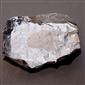 Scary Statistic
"More Than 12 Million Americans Have Tried Methamphetamine, And 1.5 Million Are Regular Users."- David J. Jefferson, "America's Most Dangerous Drug" Newsweek August 8, 2005
The Makings
They make it anywhere they can.
Hazardous Cleanup
Bugs
Cocaine
Rich Man’s Drug
Effects Short Lived
Signs and Symptoms of Use
Unusual defensiveness
Wide mood swings
Nose problems
Difficulty in concentration
Dilated pupils
Financial problems
Frequent absences
Increased physical activity and fatigue
Isolation and withdrawal
Secretive behaviors
[Speaker Notes: Coke, Snow, Flake, White, Nose Candy, Big C, 	Snow Bird, Lady.
White crystalline powder
Can be inhaled in nose, Injected or smoked

Crack is light brown in color and is smoked]
Cocaine Fact SheetHealth Effects
Regular use can upset chemical balance in brain
Causes heart to beat faster and harder
Strongest mental dependency of all drugs
Treatment success rates are lower
Deaths due to overdose when taken with depressants
Opiates – Heroin - Codeine
Derived From Resin of Poppy Plant
Depresses Central Nervous System
Signs and Symptoms
Mood changes
Physical fatigue and drowsiness
Constricted pupils
Nausea, vomiting, constipation
Financial difficulties
Signs and Symptoms
Depression and apathy
Impaired coordination
Impaired mental functioning and alertness
[Speaker Notes: Heroin, Smack Horse, Brown Sugar, Junk, Mud, 	Big H
Powder white to dark brown
Injected, inhaled or smoked

Codeine taken orally or injected

Morphine, opium and other pain killing drugs are part of this family]
Health Effects
High risk of contacting hepatitis or AIDS
Narcotics increase pain tolerance
Effects are multiplied when combined with other depressant drugs
Tolerance levels increase
Strong mental and physical dependency
Needle Marks
Convulsions - Coma
Hallucinations - Tripping
PCP – Angel Dust
Signs and Symptoms
Impaired coordination
Severe confusion and agitation
Extreme mood shifts
Muscle rigidity
[Speaker Notes: PCP, Angel Dust, Loveboat, Lovely, Hog, Killer 	Weed
Liquid, capsules White Crystalline Powder or pills
Taken orally, Injected or smoked and is usually mixed with tobacco or marijuana

LSD is also in the family of hallucinogens]
Signs and Symptoms
Nystagmus (jerky eye movements)
Dilated pupils
Profuse sweating
Rapid heartbeat
Dizziness
Health Effects
Potential for accidents and overdose extremely high
Overdoses are often misdiagnosed as LSD induced and treatment can cause a fatal reaction
Use can cause irreversible memory loss, personality changes and thought disorders
Ecstasy – The Love Drug
Mushrooms
LSD - Acid
Eye Catching
Popular Advertising
Depressant Drugs
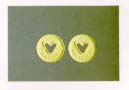 Signs and Symptoms
Sedation, drowsiness, sleep
Mental confusion
Inattention
Slurred speech
Signs and Symptoms
Staggering, loss of balance
Lowered blood pressure
Depressed respiration
Health Effects
Strong mental and physical dependency
User develops tolerance so increased dosages are required
Withdrawal may cause extreme excitation and panic
Usually requires medical supervision for withdrawal
Scary Questions
Have you ever gone out to “get drunk”?
Have you ever driven home after having more than two cocktails?
Have you ever not remembered something while drinking?
Have you ever gotten in the vehicle with someone who has been drinking?
Have you ever become physically ill?
Terrifying Answers
Statistics show that most of us will respond yes to three or more of these questions.  
If you answered yes to three or more you may have a problem with alcohol!
Alcohol Abuse
Alcohol is a socially acceptable drug that has been consumed as a recreational beverage for thousands of years.  When consumed for its physical and mood-altering effects, however, it becomes a dangerous substance of abuse.
Alcohol Fact Sheet
# 1 problem in the work place

What is alcohol?
Alcohol
Number one abused substance
Easy to become dependent
Alcoholics seldom realize they have a problem
Many of us have an alcoholic in our immediate family and know several
Alcohol abuse should concern all of us!
Those who abuse alcohol on the job are
Are far less productive
Use three times as many sick days
Are more likely to injure themselves or someone else
Are five times more likely to file workers comp claims
Alcohol is a Depressant
Slows down and impairs all sensory and motor functions
Poor decisions
Increased friction among workers
Damage to company equipment
Damage to company’s public image
High turnover in personnel
Signs and Symptoms of Use
Dulled mental processes
Lack of coordination
Possible constricted pupils
Sleepy or stuporous condition
Slowed reaction rate
Slurred speech
Odor of alcohol on breath
Health Effects
Decreased sexual functioning
Dependency
Fatal liver diseases
Increased risk of cancer in mouth, throat, rectum, breasts and skin
Kidney disease
Health Effects
Pancreatitis
Spontaneous abortion and neonatal mortality
Ulcers
Birth defects
Social Issues
2/3 of all homicides are committed by people who drink prior to the crime
2% to 3%  of the driving population is legally drunk at any one time.
2/3 of all Americans will be involved in an alcohol related vehicle accident in their life
The rate of separation and divorce is 7 times greater
Social Issues
40% of family court cases are alcohol problem related
Alcoholics are 15 times more likely to commit suicide
Accident rates are higher with people who abuse alcohol
Workplace Issues
It takes 1 hour for an average person to process 1 serving of alcohol
Impairment in coordination and judgment can be measured with a BAC of .03
A person who is legally intoxicated BAC .08 is 6 times more likely to have an accident than a sober person
Blood Alcohol Concentration
0.03 – There is a reduction in one’s capacity to correctly choose among several alternatives presented
0.04 – Response to visual and aural stimuli diminishes
0.05 – Reduction in ability to perceive and interpret surroundings.
Detail in moving objects begins to diminish
Increased difficulty in coordination
Completing multiple task assignments becomes increasingly difficult
BAC Reduction
Reduced through three bodily functions
Metabolism.  The liver is the body’s filtration system.  Alcohol is reduced each time the blood passes through it.
Excretion.  Alcohol is broken down into carbon dioxide and water – eliminated through urine.
Evaporation.  One’s breath and sweat are the two processes of evaporation.  
Note – breath and body odor
Think about this!
If you go out and come home with a blood alcohol level of 0.25, when you go to work at 8 you still have a blood alcohol level of 0.14.  When you finally get to go to lunch at noon your level will be down to 0.05.
I hope that you take at least one thing away from today.  
Substance abuse is a subject that most people would rather not discuss.  The more knowledge you have the safer your life will be.
REMEMBER
Living for today and making the best out of every moment of life can not be accomplished while under the influence of any substance of abuse!
Misuse of drugs and alcohol can effect the well-being of the employee, their family and the company.  It is every employees’ duty to make sure the work place is free from substance abuse for our safety and the general public’s safety.
Doesn’t Take A Rocket Scientist
JUST SAY NO!!